Welkom
Middagprogramma Van der Tol
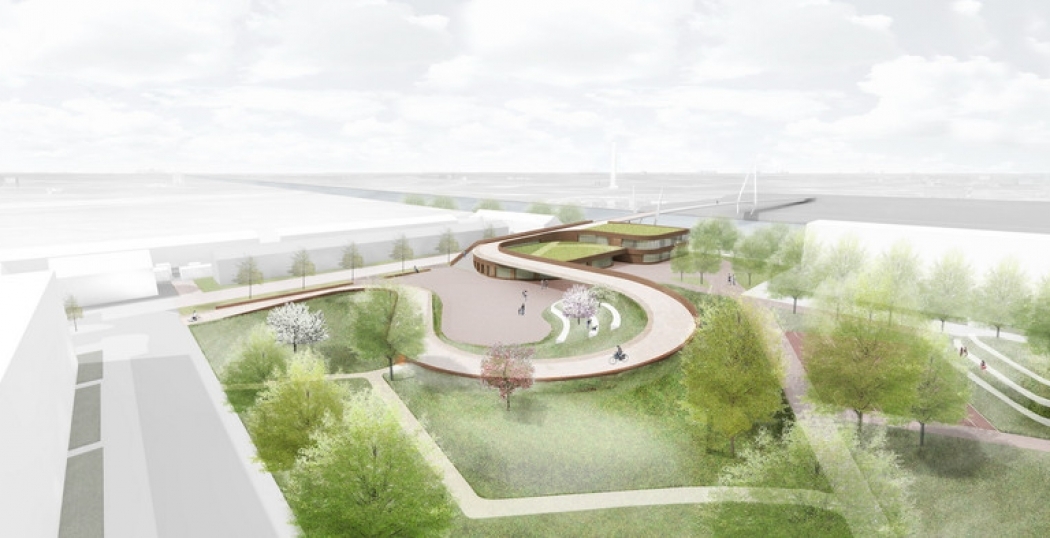 Kennismaking
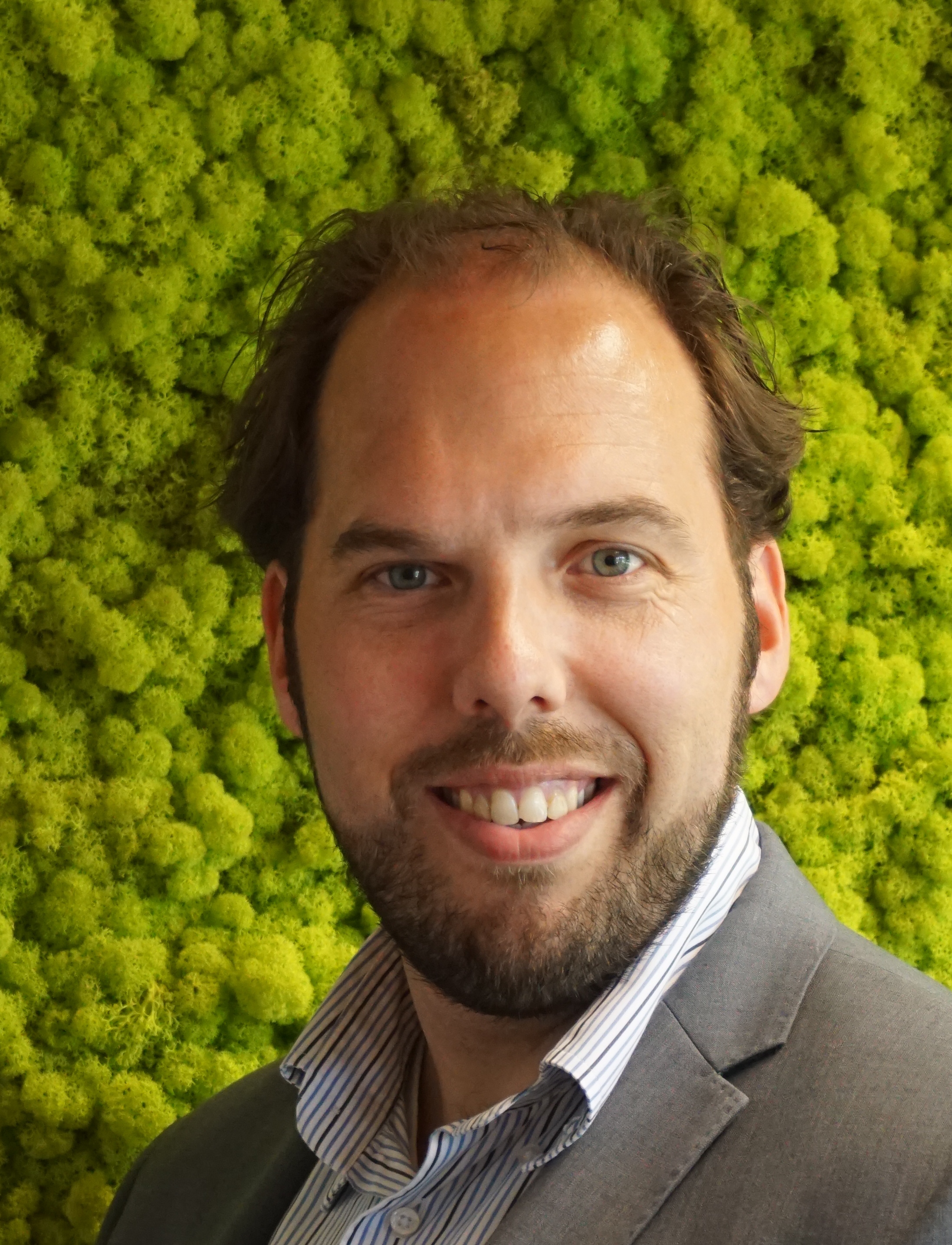 Michiel van de Bunt
Kennismaking
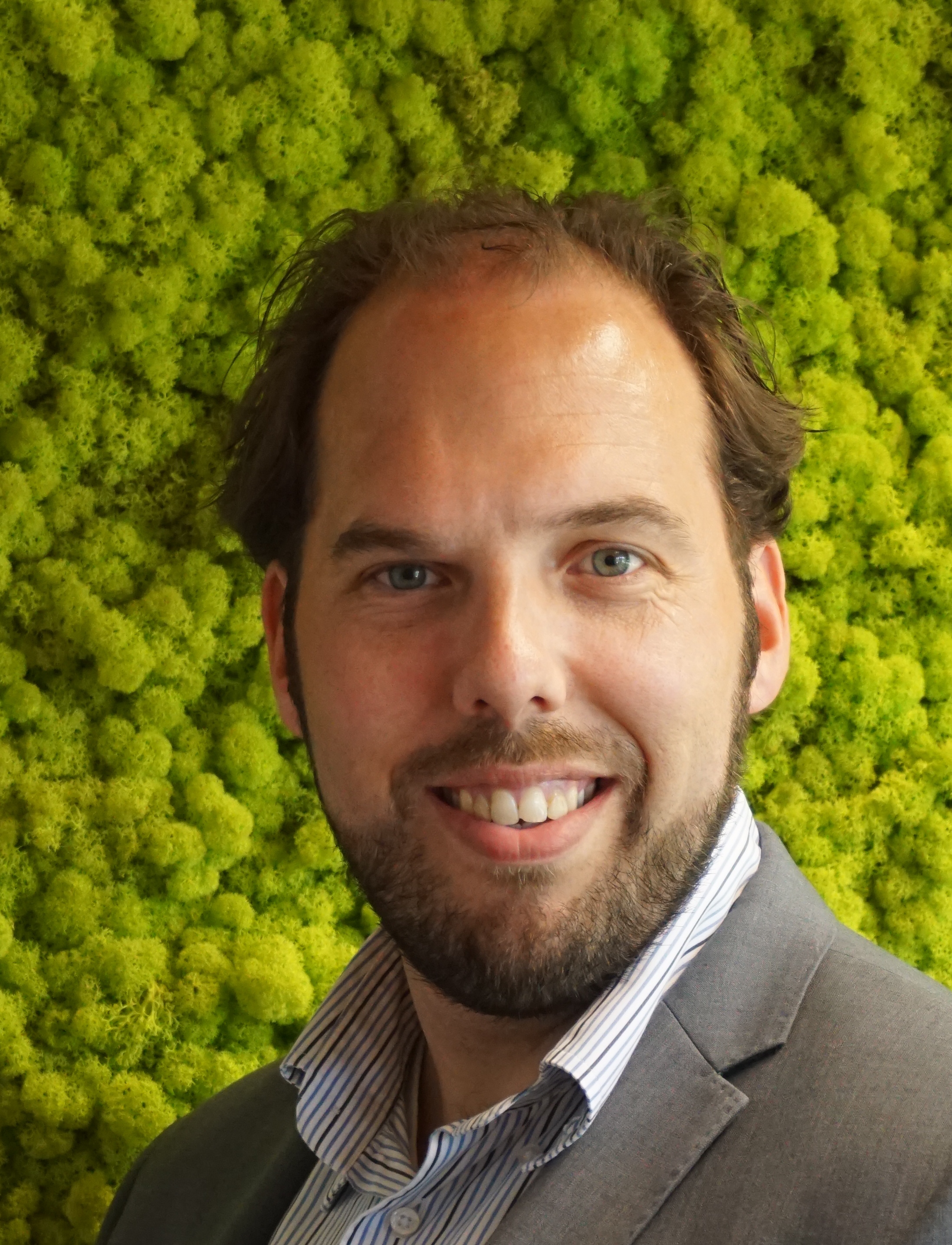 Michiel van de Bunt
34 jaar
Kennismaking
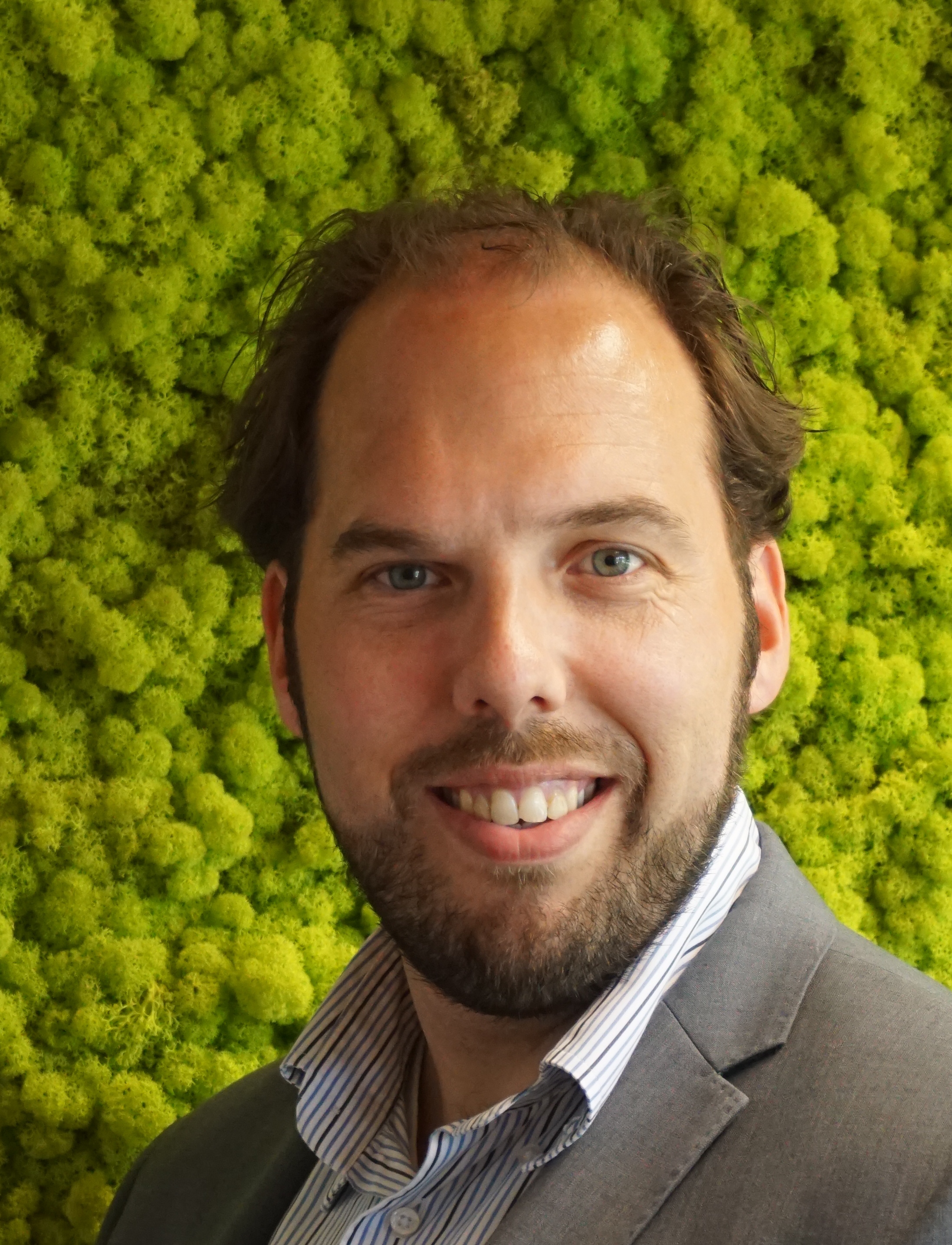 Michiel van de Bunt
34 jaar
Hilversum
Kennismaking
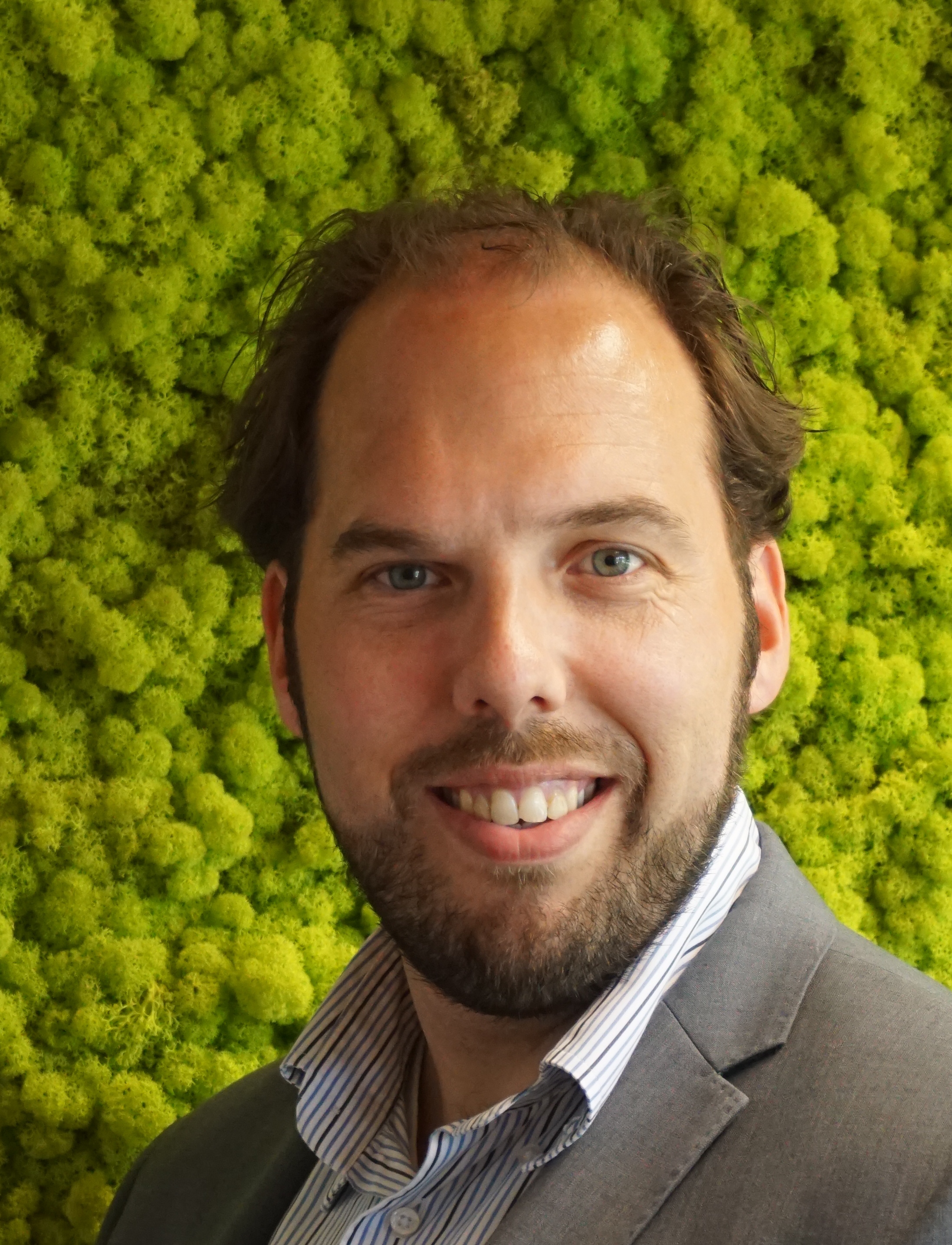 Michiel van de Bunt
34 jaar
Hilversum
Opleiding: Groenhorst
			Wellantcollege
Kennismaking
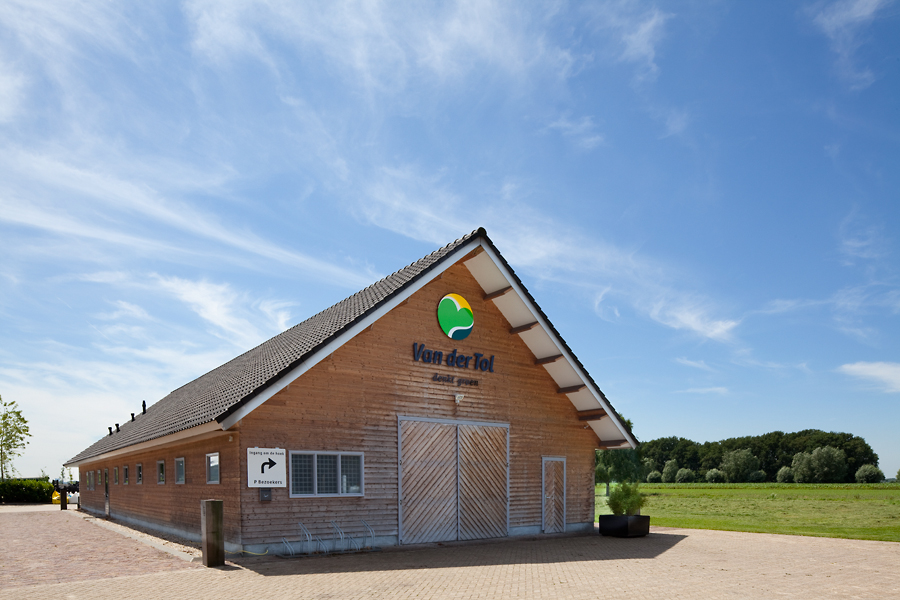 Van der Tol Hoveniers









						    Vestiging Midden Nederland
Kennismaking
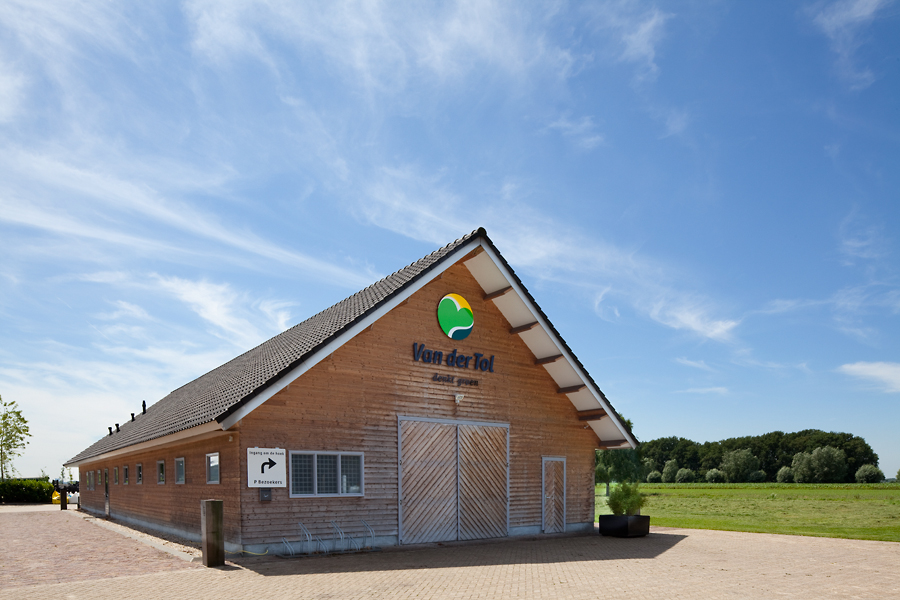 Van der Tol Hoveniers
Opgericht in 1945








						    Vestiging Midden Nederland
Kennismaking
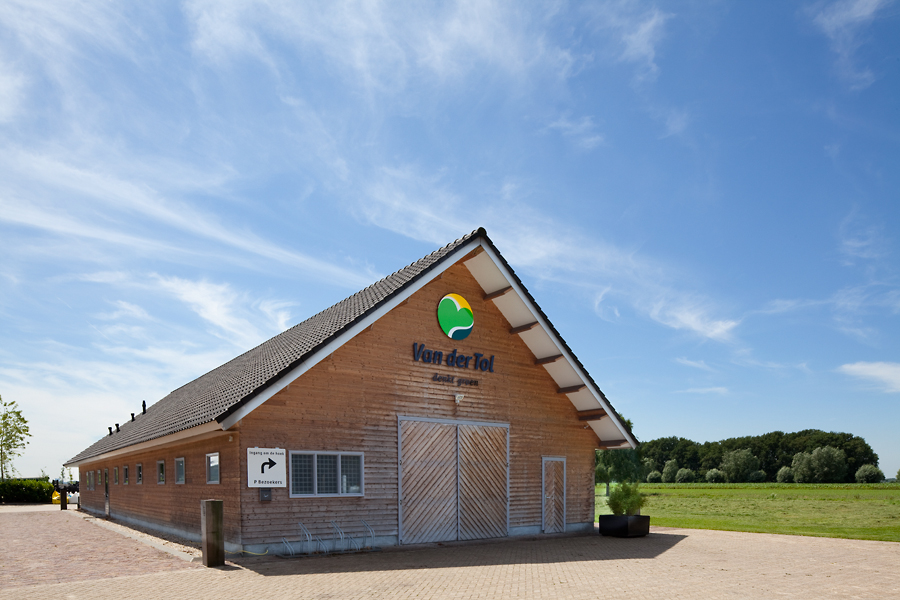 Van der Tol Hoveniers
Opgericht in 1945
3 vestigingen







						    Vestiging Midden Nederland
Kennismaking
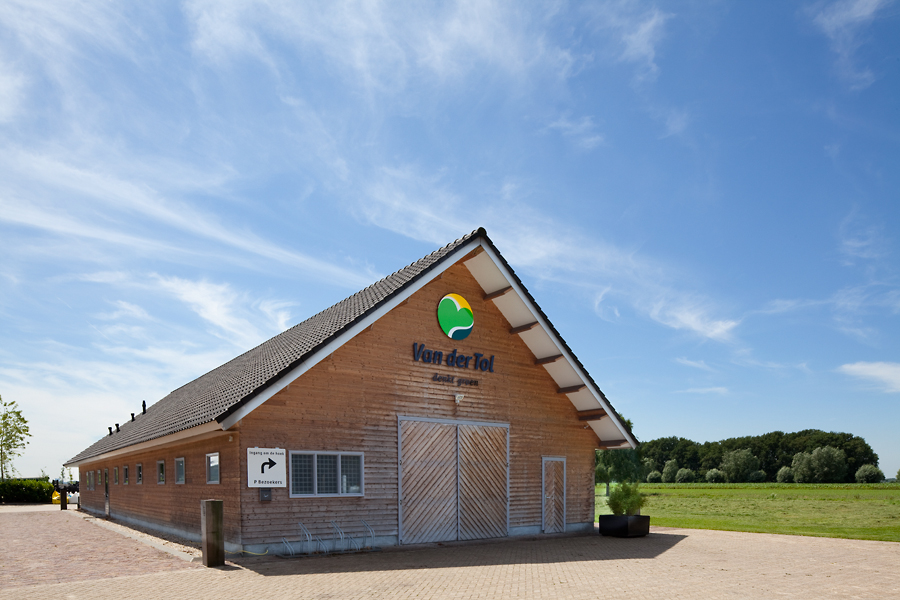 Van der Tol Hoveniers
Opgericht in 1945
3 vestigingen
Hollandsche Rading





						    Vestiging Midden Nederland
De onderdelen
Bouwproces
Waterdaken
Beplanting op het dak
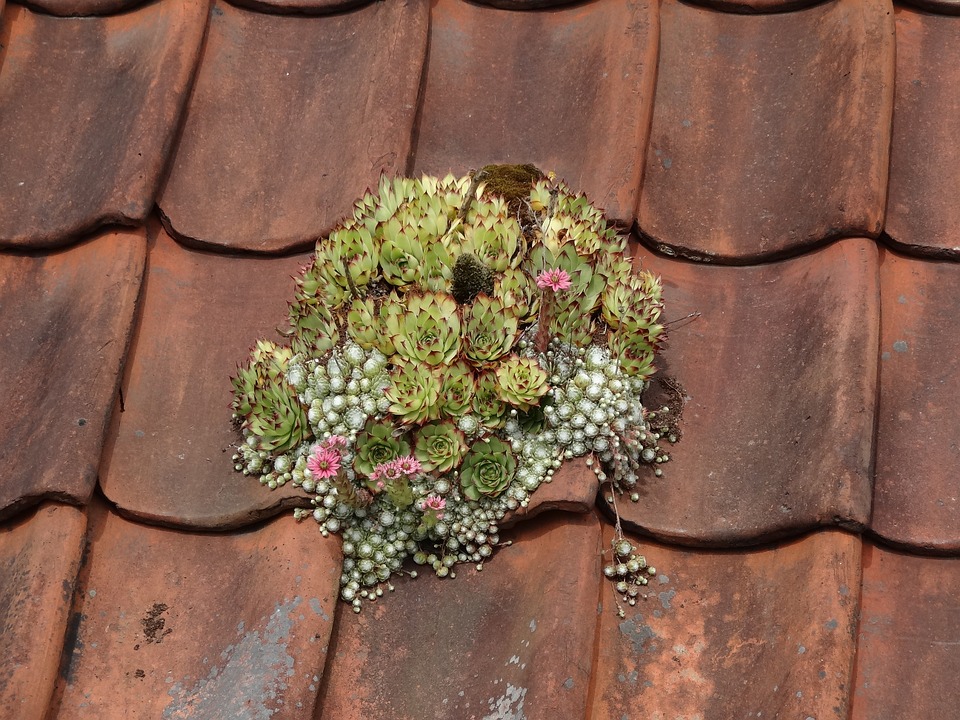 Bouwproces
Wat zijn de belangrijkste twee feiten voorafgaand aan uitvoering?
Bouwproces
Wat zijn de belangrijkste twee feiten voorafgaand aan uitvoering?

1. Draagkracht dak
Bouwproces
Wat zijn de belangrijkste twee feiten voorafgaand aan uitvoering?

1. Draagkracht dak
2. Waterdichting
Bouwproces
Draagkracht dak

Welke twee type ‘belasting’ bestaan er?
Bouwproces
Draagkracht dak

Welke twee type ‘belasting’ bestaan er?
1. Permanente belasting
Bouwproces
Draagkracht dak

Permanente belasting, wat zou dit allemaal kunnen zijn?
Bouwproces
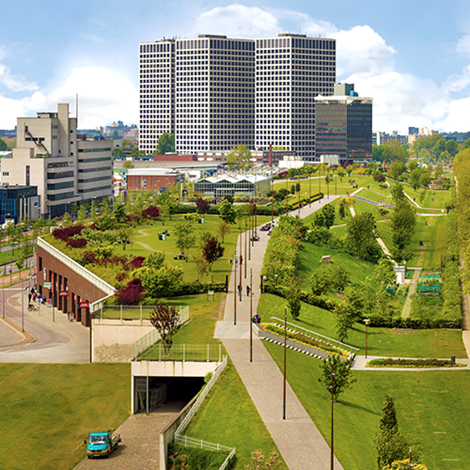 Bouwproces
Draagkracht dak

Welke twee type ‘belasting’ bestaan er?
Permanente belasting
Veranderlijke belasting
Bouwproces
Draagkracht dak

Veranderlijke belasting, wat zou dit allemaal kunnen zijn?
Bouwproces
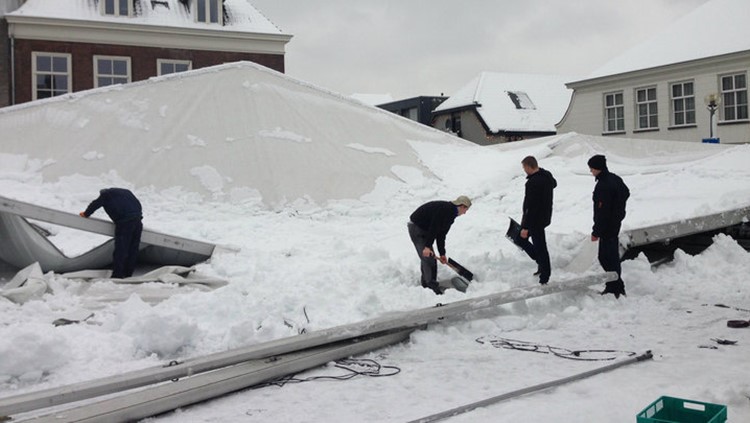 Bouwproces
Waterafdichting
Bouwproces
Waterafdichting

Op welke manier zou dit te controleren zijn?
Bouwproces
Waterafdichting

Op welke manier zou dit te controleren zijn?
Onder water zetten (verkleefd)
Bouwproces
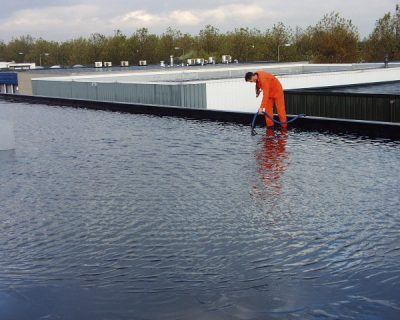 Bouwproces
Waterafdichting

Op welke manier zou dit te controleren zijn?
Onder water zetten (verkleefd)
Rooktest (losliggend)
Bouwproces
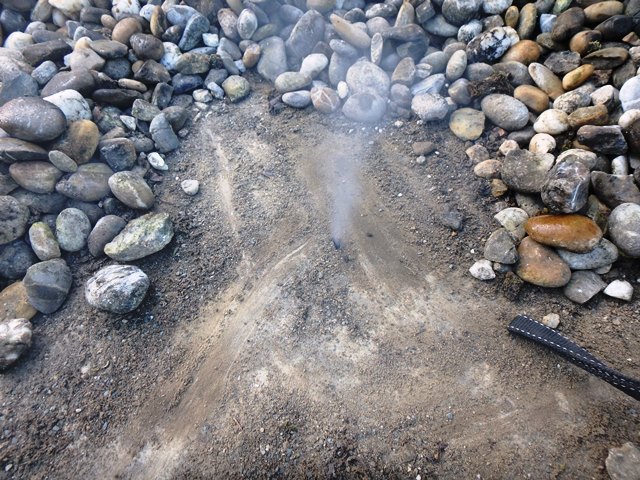 Bouwproces
Aanbrengen materialen
Bouwproces
Aanbrengen materialen

Verharding
Bouwproces
Verharding op split
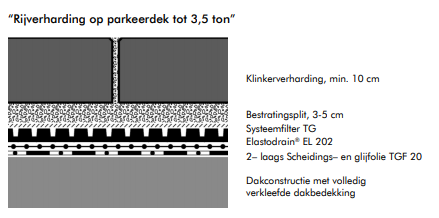 Bouwproces
Verharding op tegeldragers
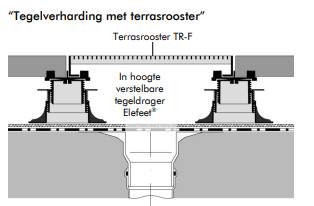 Bouwproces
Verharding op tegeldragers
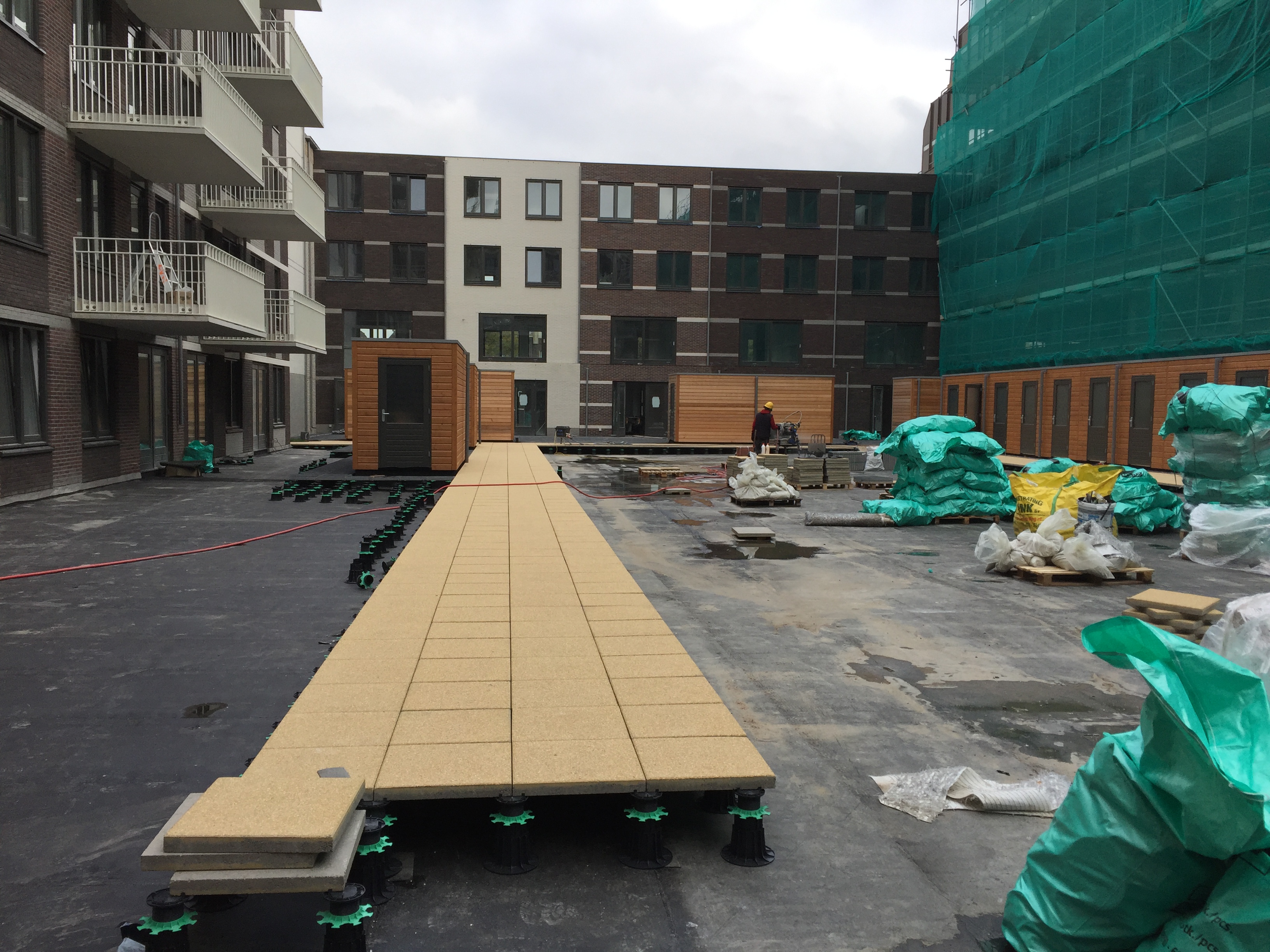 Bouwproces
Aanbrengen materialen

Substraat
Bouwproces
Substraat hijsen
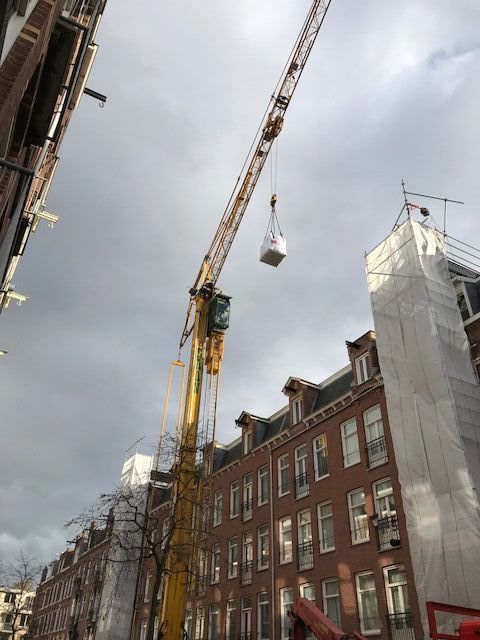 Bouwproces
Substraat hijsen
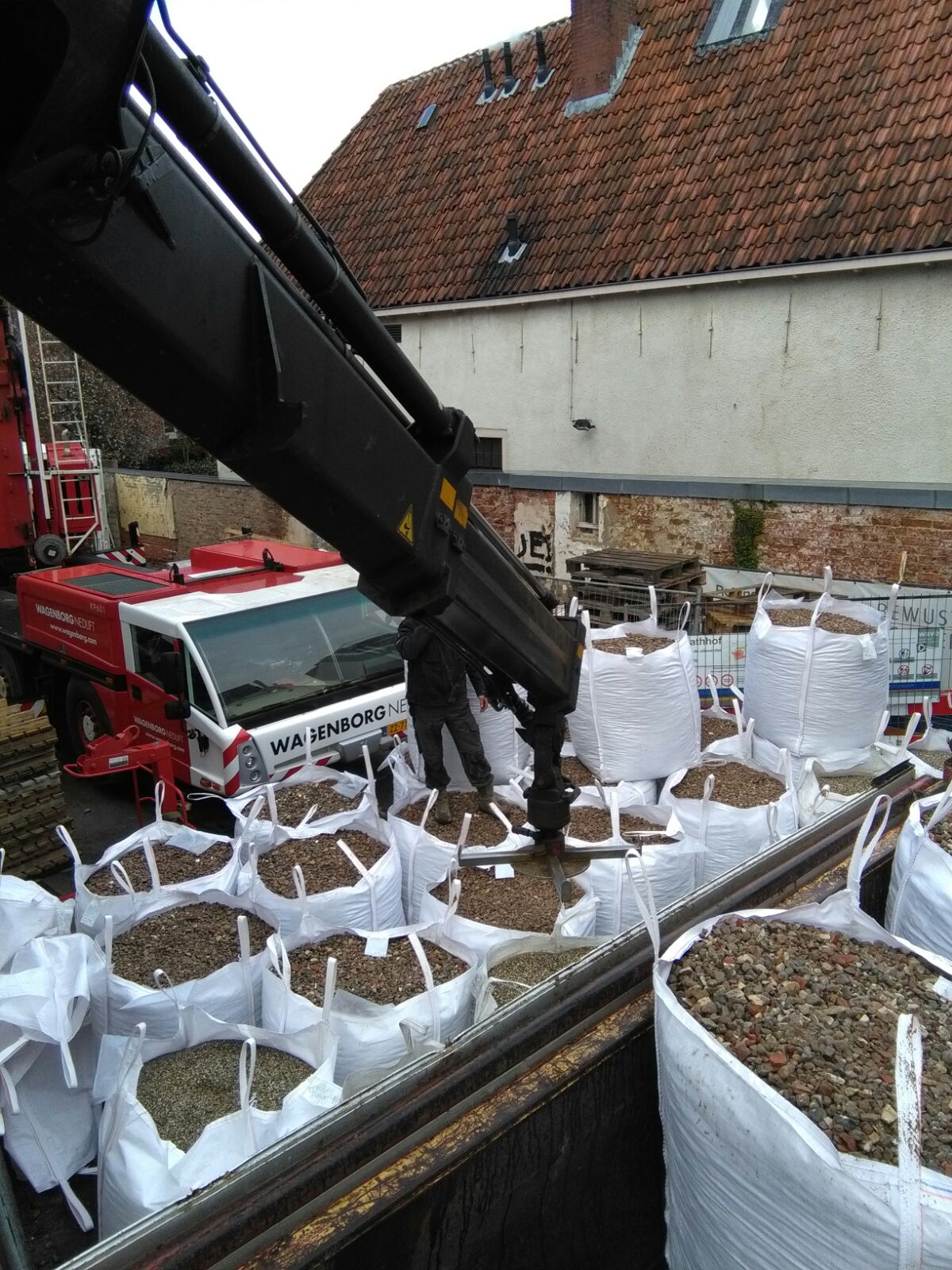 Bouwproces
Aanbrengen materialen

Substraat
Bouwproces
Substraat blazen
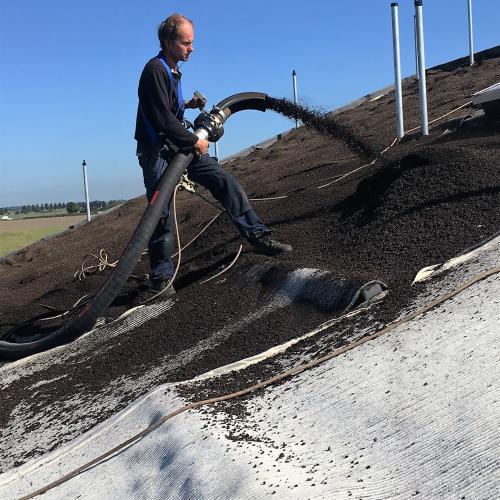 Bouwproces
Overige verwerking
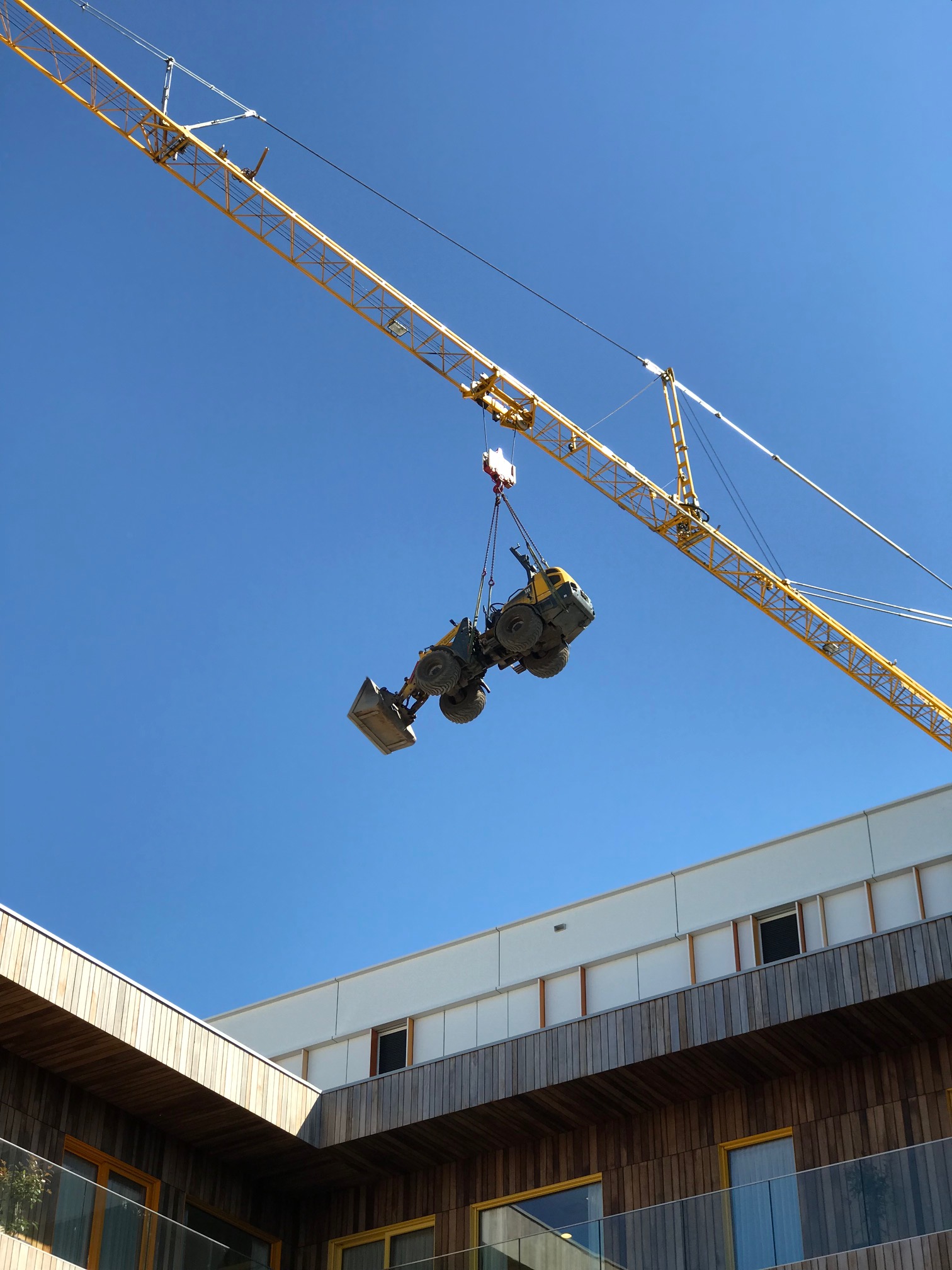 De onderdelen
Bouwproces
Waterdaken
Beplanting op het dak
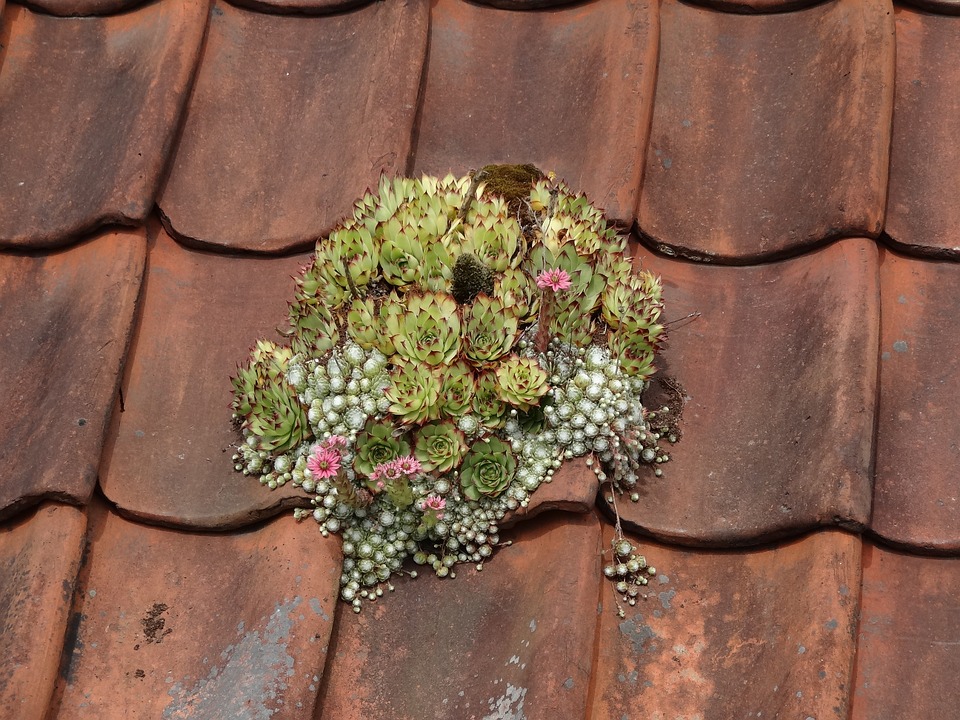 Waterdaken
ECOSTAD
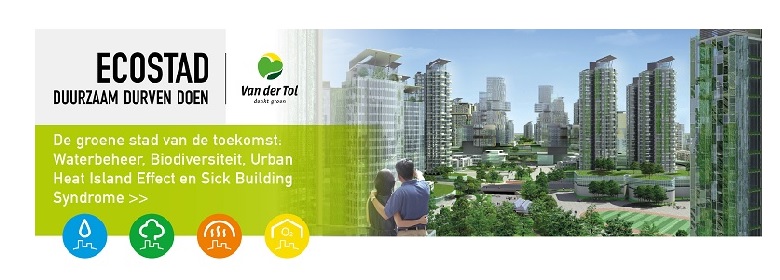 Waterdaken
Waterbeheer

Hoeveel water valt er in Nederland per jaar per vierkante meter?
Wat betekent HWA?
Waterdaken
Waterbeheer

Proces:
Watertaak vanuit de gemeente/opdrachtgever
Berekening wateropslag
Waterdaken
Waterbeheer

Retentie
Retentie betekent ophouden, vertragen
Als het regent geen water door de regenpijp maar op een later moment
Waterdaken
Retentie
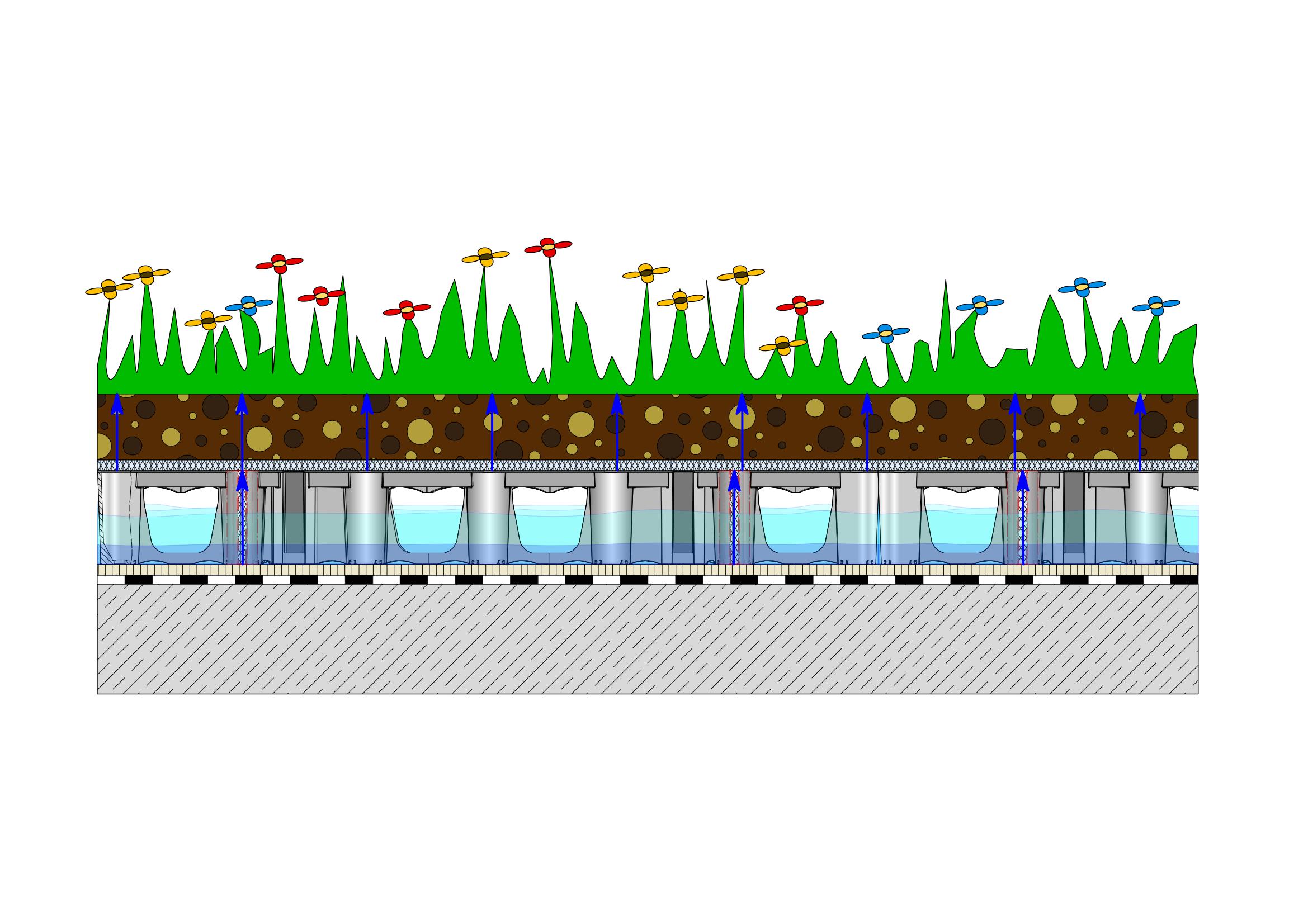 Waterdaken
Waterbeheer

Retentie
Actief systeem
Passief systeem
Waterdaken
Waterbeheer

Infiltratie
Water laten infiltreren op eigen perceel
Afkoppelen van de algemene systemen
Waterdaken
Infiltratie
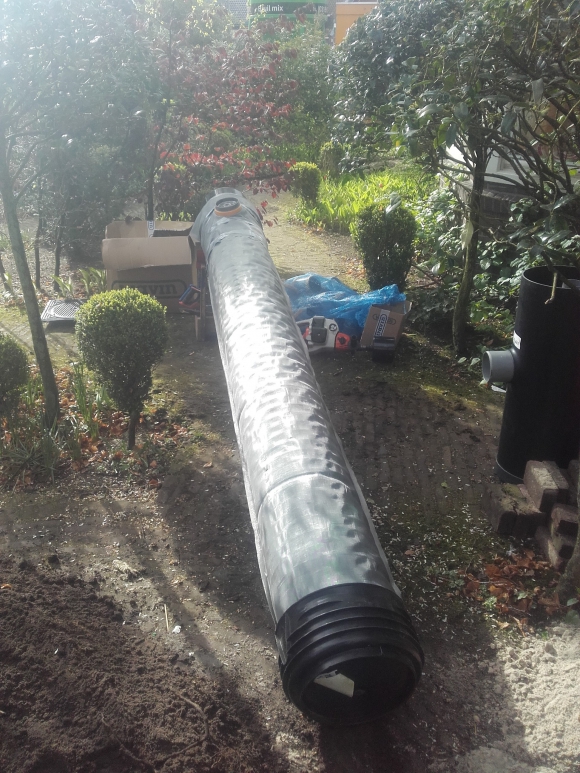 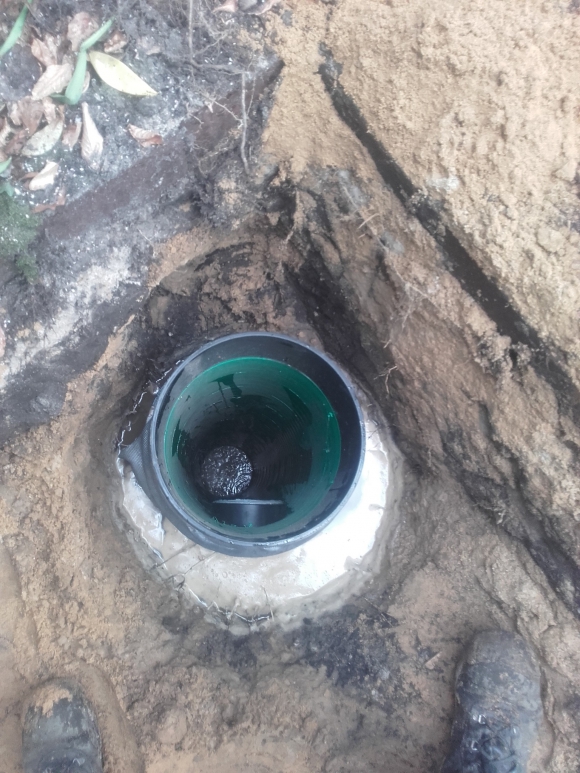 Waterdaken
Waterbeheer

Hergebruik
Water opslaan voor nieuw gebruik
Verschillende eisen aan vanuit gemeente
Waterdaken
Hergebruik
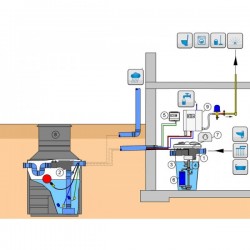 Waterdaken
De weg van het water
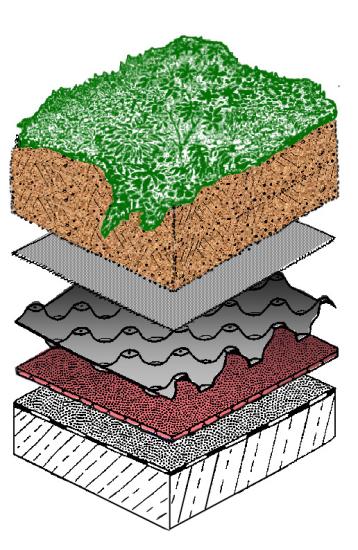 Daktechniek
Intensieve daktuin
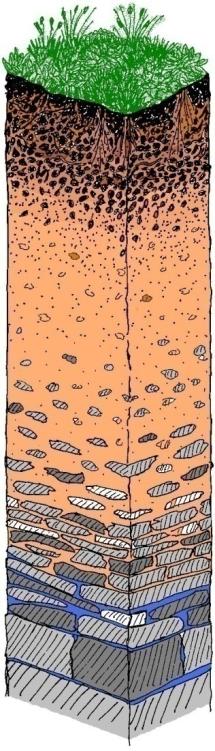 Beplanting
Groeilaag
Filterlaag
Drainage
Beschermlaag
Dakopbouw
Daktechniek
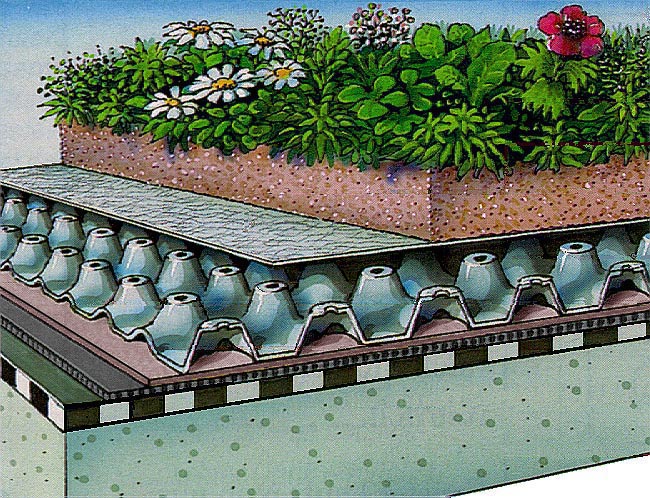 Waterbuffering ...
Daktechniek
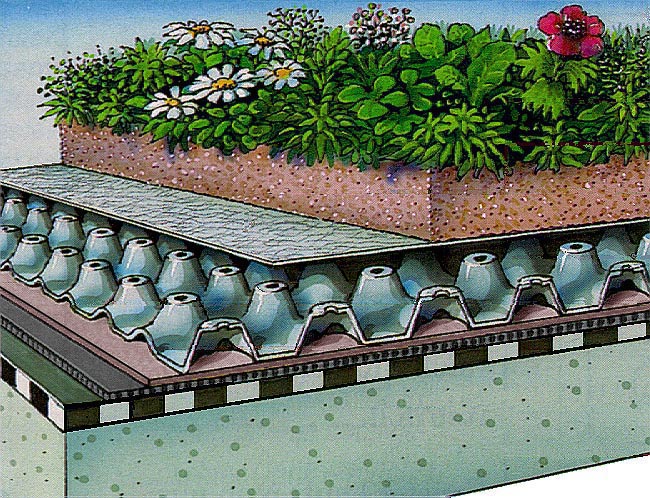 ... goede drainage
Daktechniek
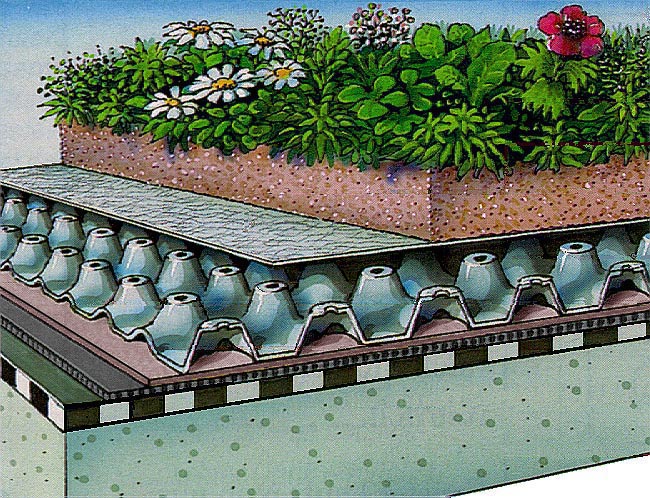 ... beluchting
Daktechniek
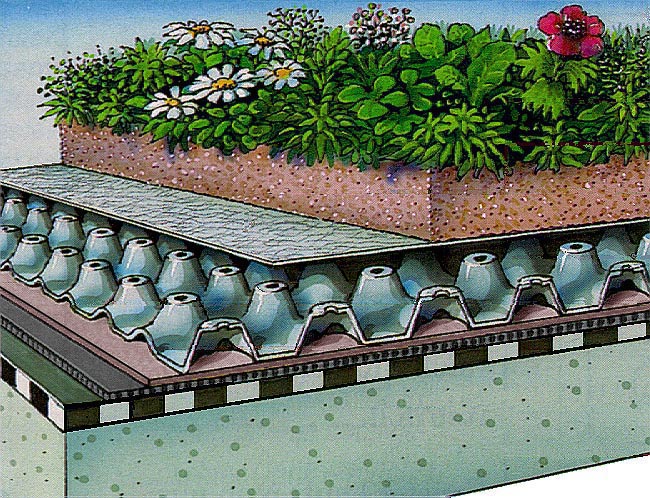 … watervoorziening
De onderdelen
Bouwproces
Waterdaken
Beplanting op het dak
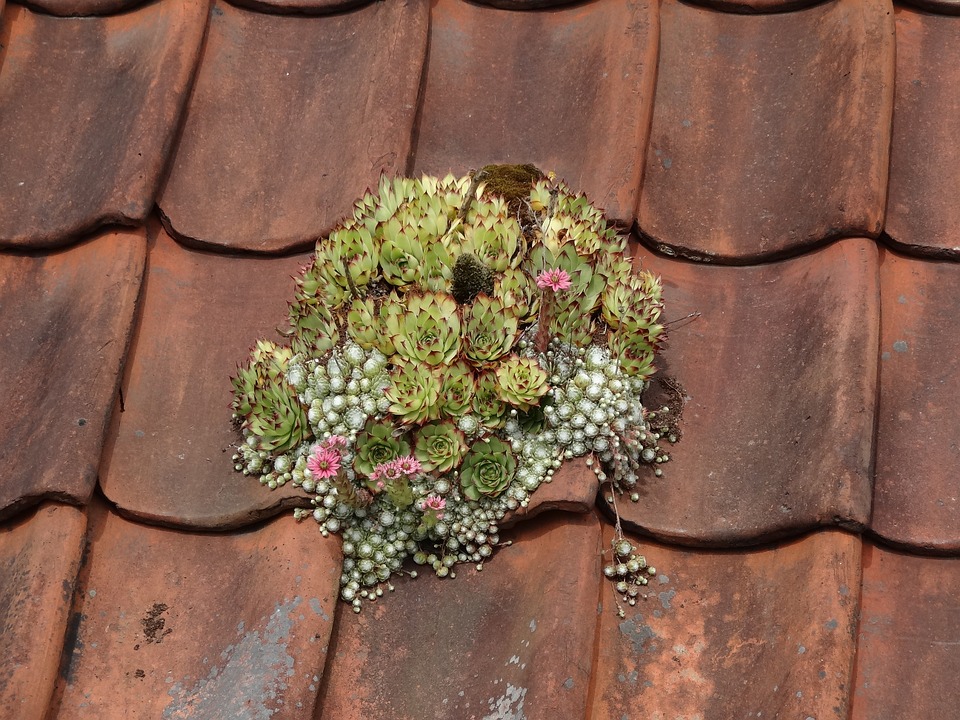 Beplanting op het dak
Beplanting
Beplanting op het dak
Beplanting

Welke omstandigheden zijn er op het dak die invloed hebben op de beplanting?
Beplanting op het dak
Beplanting

Welke omstandigheden zijn er op het dak die invloed hebben op de beplanting?

Zon, schaduw, (val)wind, hitte, zout, betreding.
Beplanting op het dak
Substraatlaagdikte

6 cm = sedum (minimum)
10 cm = kruidenvegetatie
15 cm = gras (voorzien van irrigatie)
20 cm = vaste planten
30 cm = kleine heesters
40+ cm = heesters/bomen
Beplanting op het dak
Sedummatten vs losse inplant

Sedummat:
Geen polvormers
6-7 soorten
Na aanplant neemt beeld eerst af
Beplanting op het dak
Sedummatten vs losse inplant

Losse inplant:
Ook polvormers
12 soorten
Na aanplant neemt beeld alleen maar toe
Beplanting op het dak
Niet geschikt

Welk kenmerk maakt een plant per definitie ongeschikt?
Beplanting op het dak
Niet geschikt

Sterke wortelaars
Beplanting op het dak
Biodiversiteit

Vlinderdaktuin
Meerwaarde voor de omgeving
Voedsel voor insecten/vlinders (uit het zicht)
Waterschalen
Beelease
Vragen?
Dank voor de gelegenheid en succes met jullie opleiding/carrière!